GMLeadership Report – John Viola
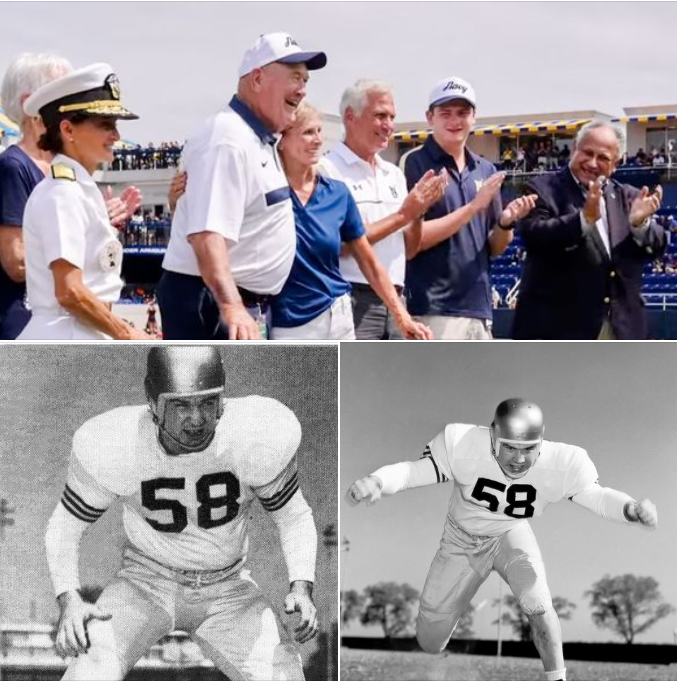 Chief Tim Robinson
Grants
Cell phone reception
School buses
Initiatives
Golf Course Irrigation
Veterans Memorial Pavilion
Racquet Sports Building
Jet Ski Slips
Firehouse
Electric at Sports Core Pool
RFP – Food & Beverage
Operations
Maintenance
Drainage
Roads
Bulkheads
Mailboxes
Metrics
Golf Course Irrigation
Phase I
Timeline:  started this month, to be completed by February/March
Cost:  $934,000
Status:  Green
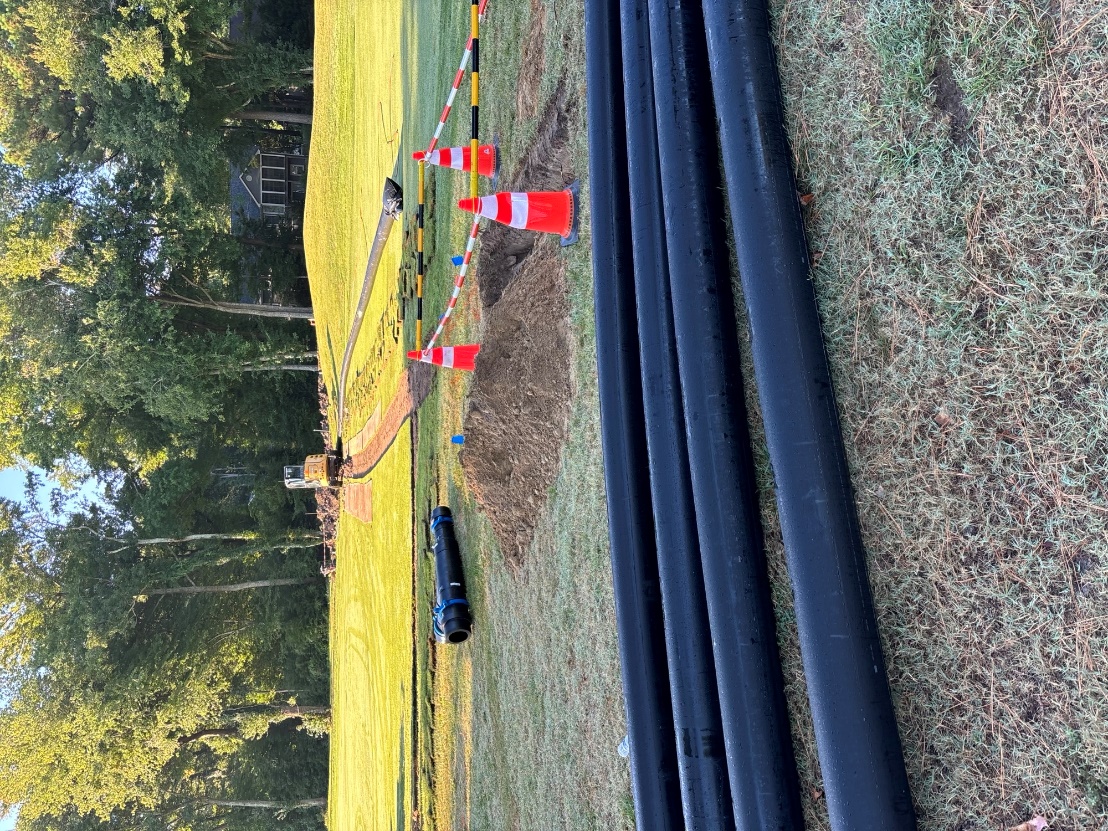 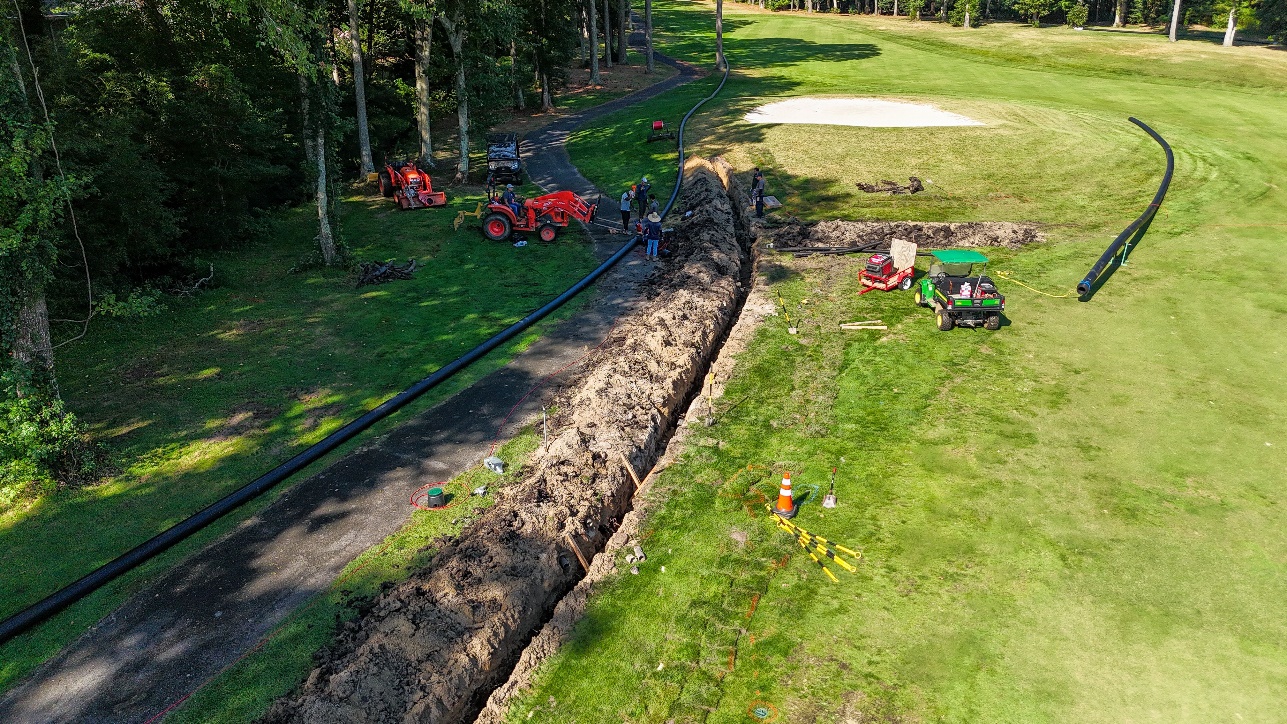 Veterans Memorial Pavilion
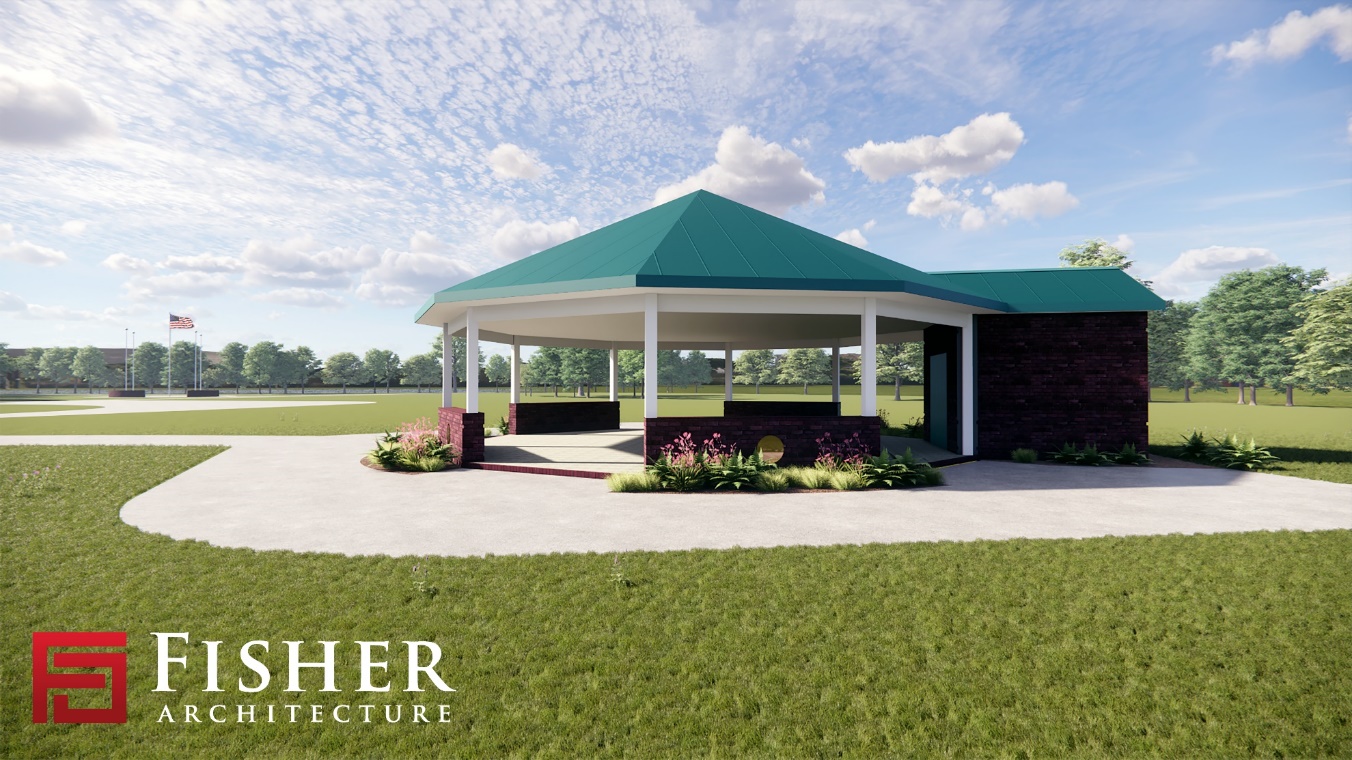 Timeline:  anticipated completion by Veterans Day
Cost:  $200,000
Status:  Green
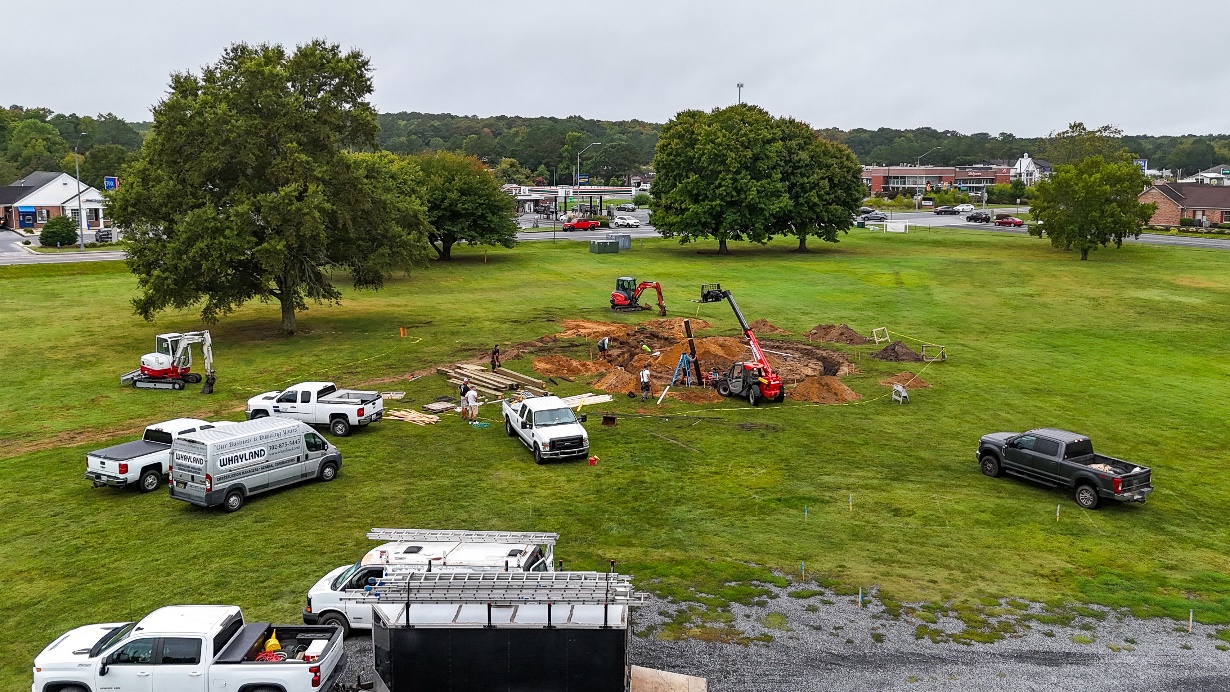 Racquet Sports Building
Timeline:  to begin Fall & Winter 2024/2025
Estimated Cost:  $150,000
Status:  Green (planning stage)
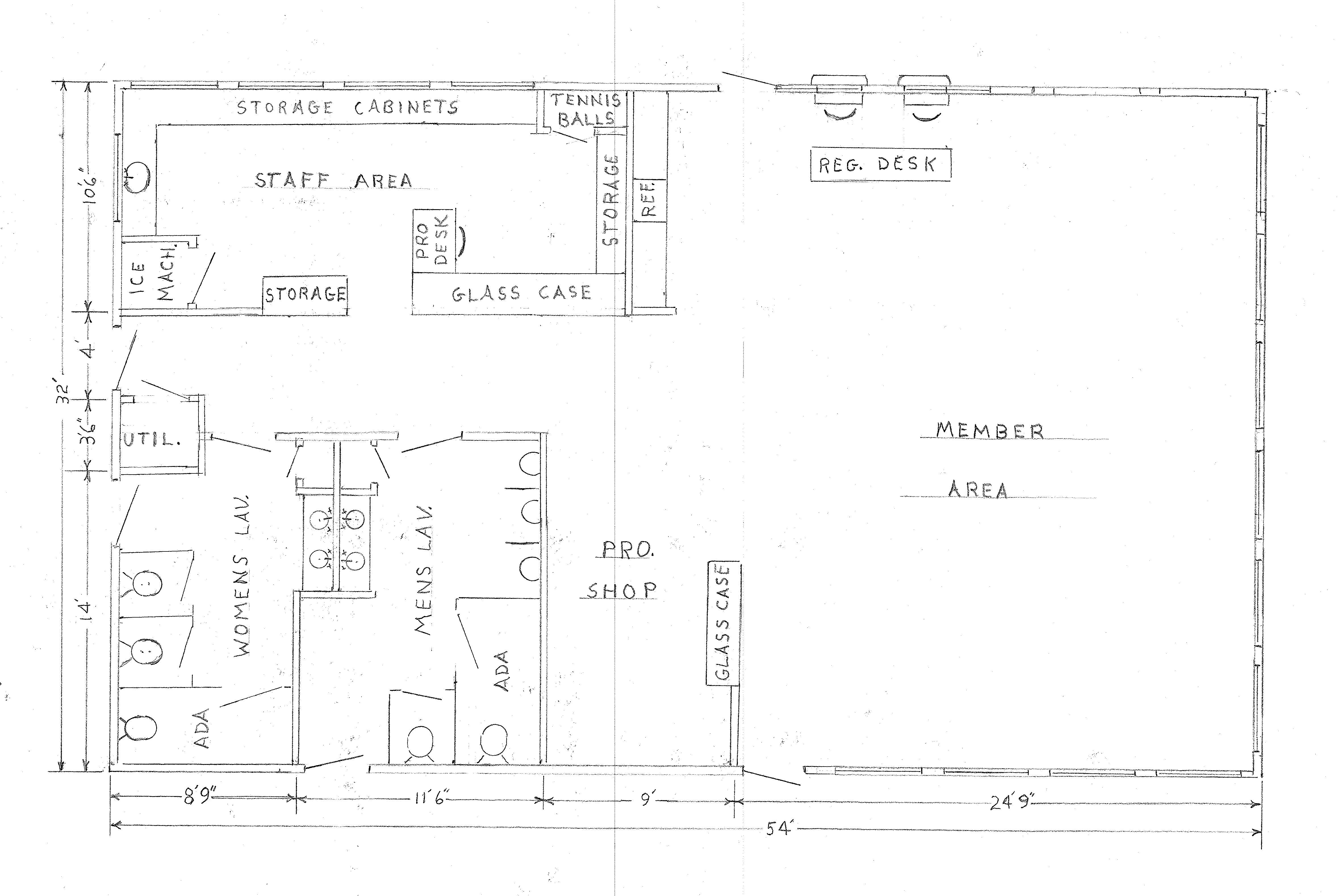 Jet Ski Slips
Timeline:  reviewing options for installing jet ski slips at the Swim & Racquet Marina by next season (we have received interest)
Cost:  TBD
Status:  Green (planning stage – 6 slips)
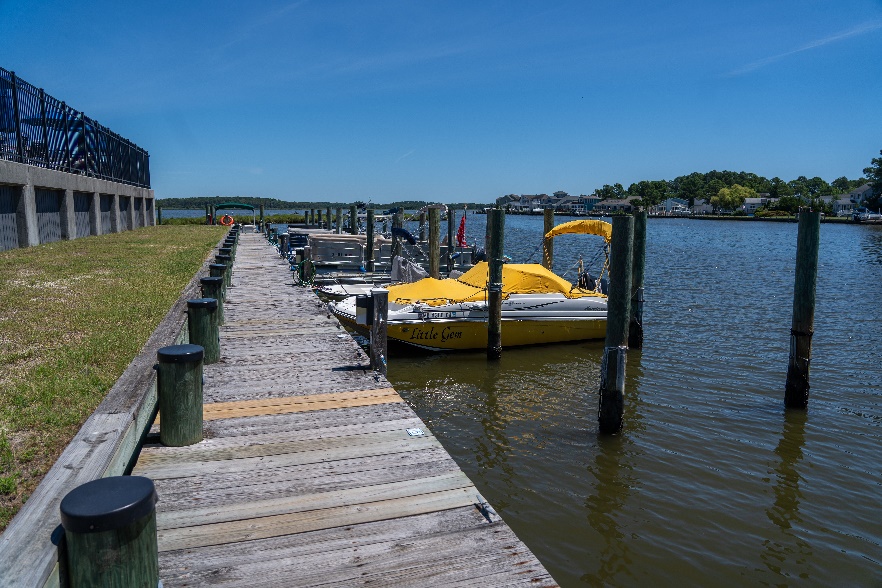 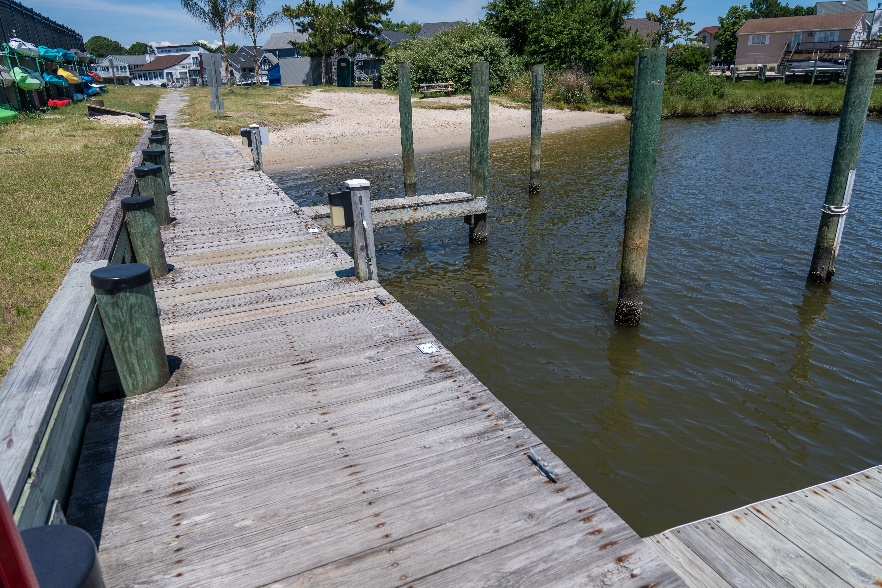 Firehouse
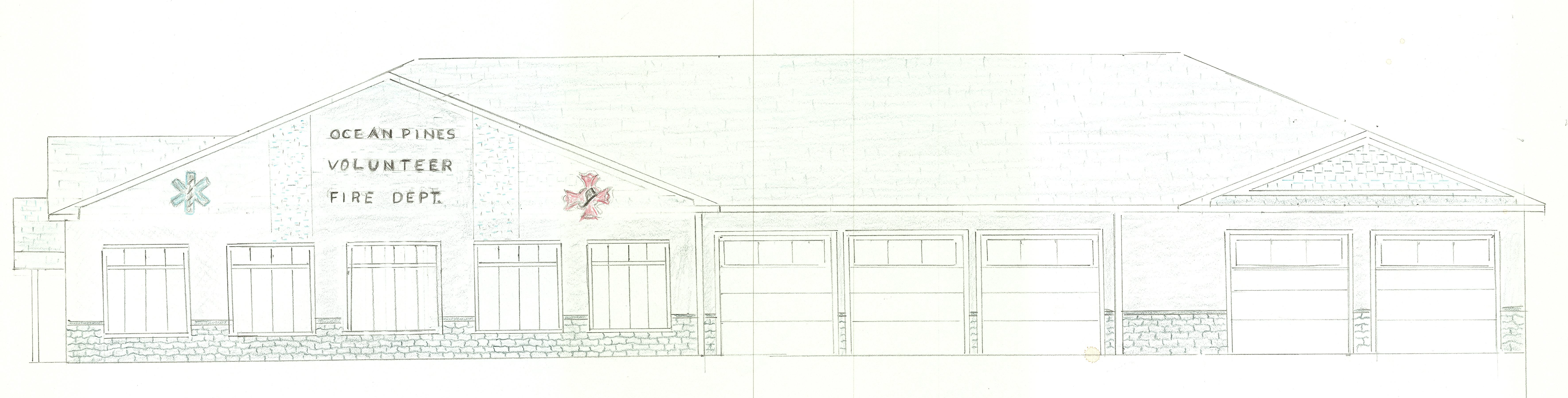 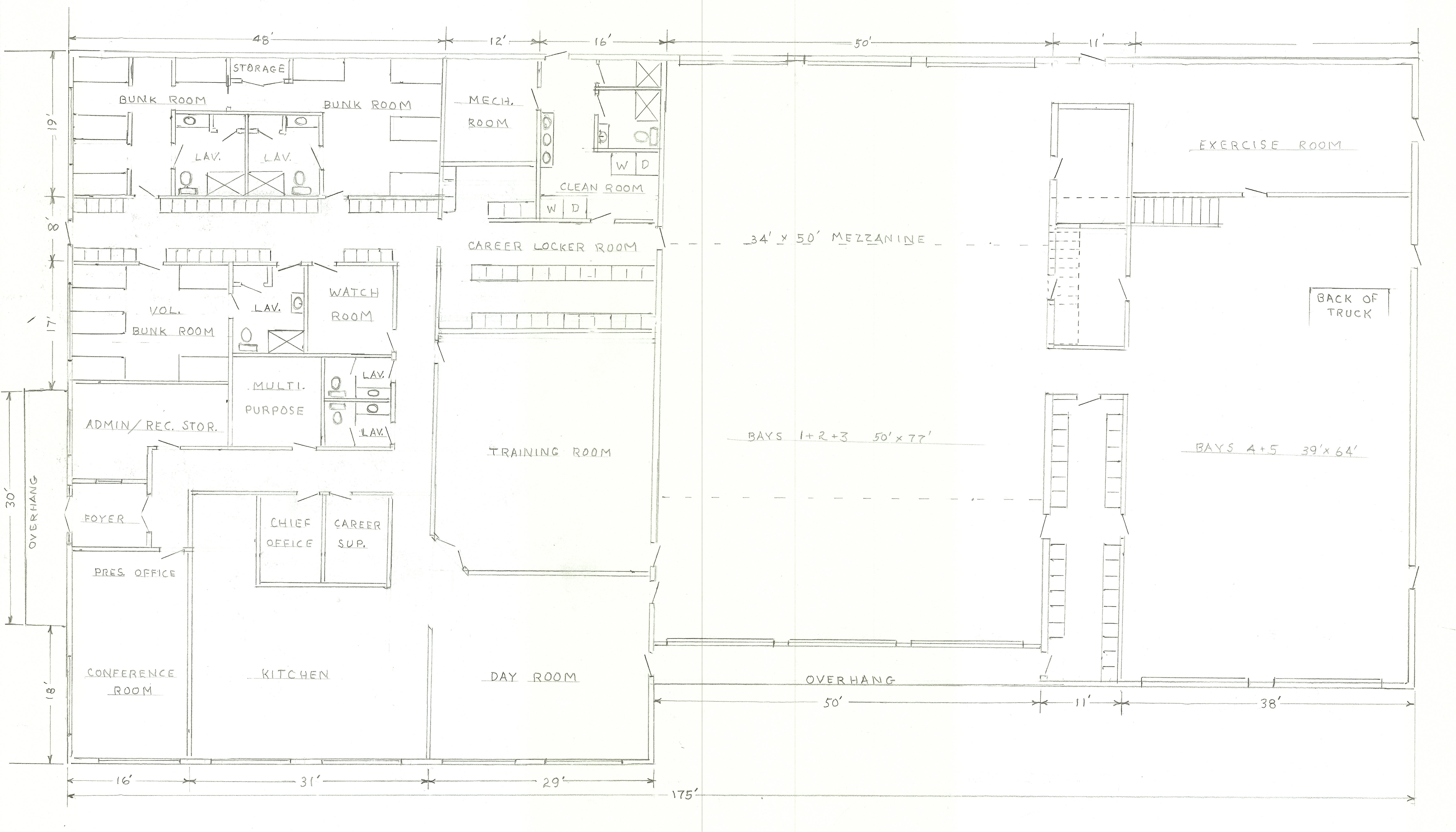 Timeline:  shovel in the ground Fall 2025
Cost:  TBD
Agreement made on preliminary plans with 15,110 sq. footage
Status:  Green (planning stage)
Electrical Issues at Sports Core Pool
Electrical issues found on September 2nd (loss of power)
Repairs completed in-house by Public Works to including running new wire to the building
Outsource vs. in-house
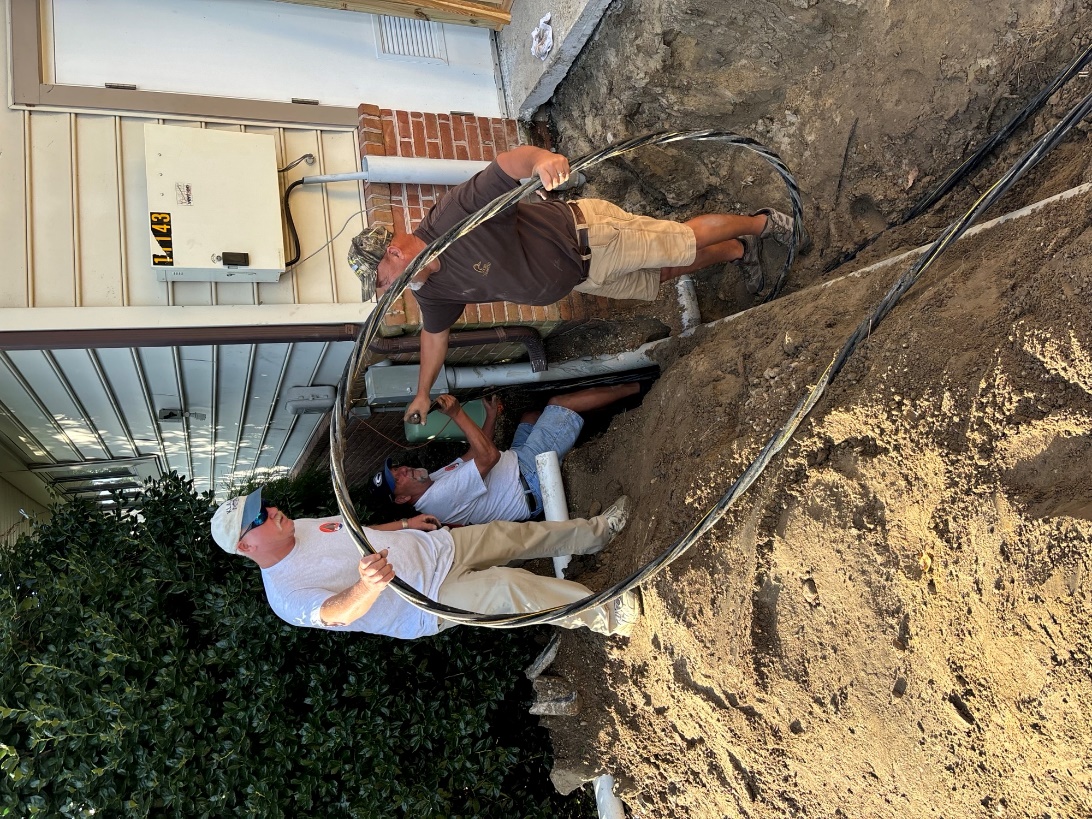 RFP – Food & Beverage
Current contract for food and beverage services ends April 30, 2025
RFP required per Section 9.05 of the Bylaws 
RFP release date:  September 13, 2024
Questions & inquiries deadline:  October 4, 2024
Proposal submission deadline:  October 18, 2024
To be presented at the October 26, 2024 Board Meeting
It is a process – the team is fully engaged
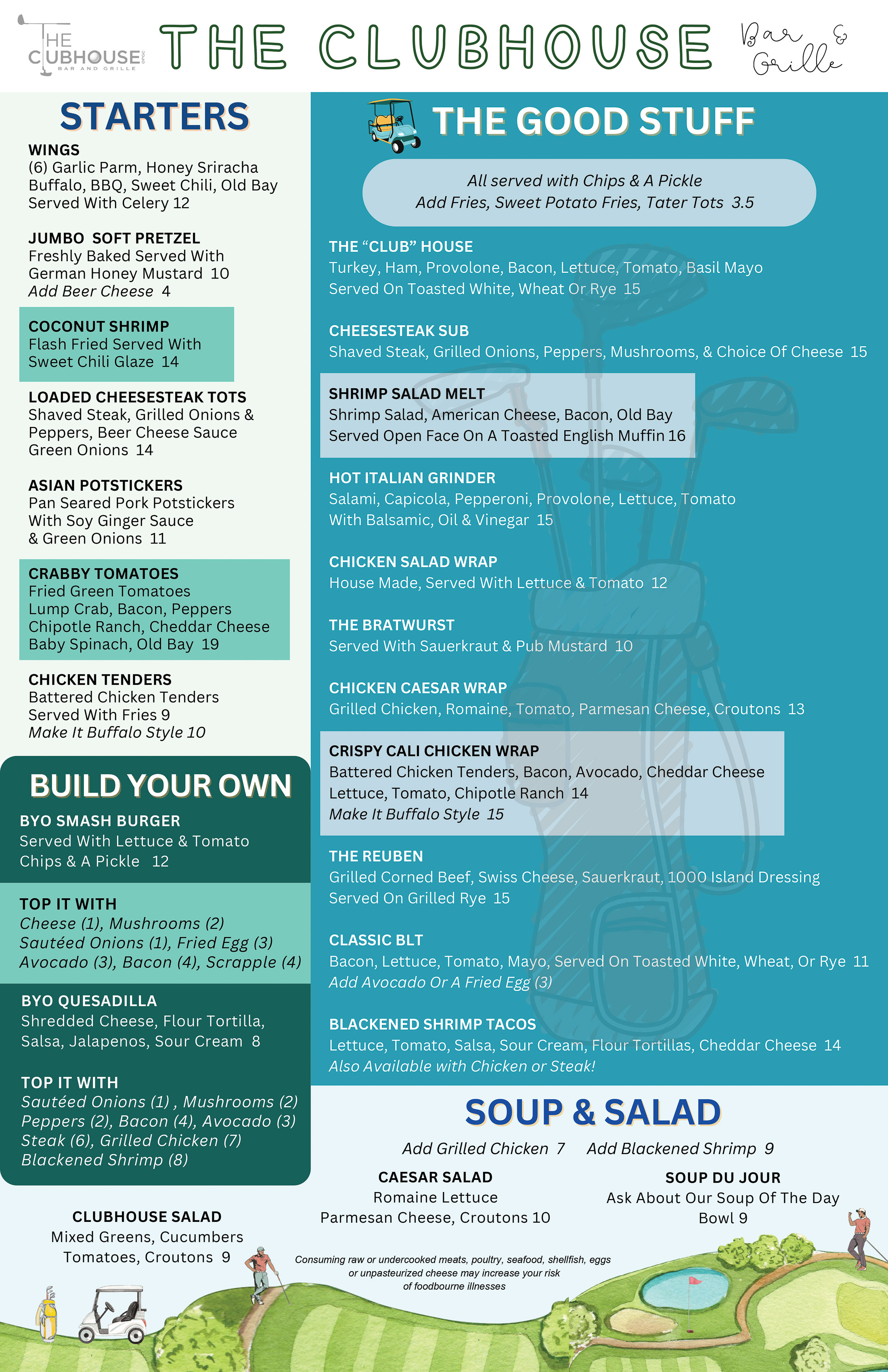 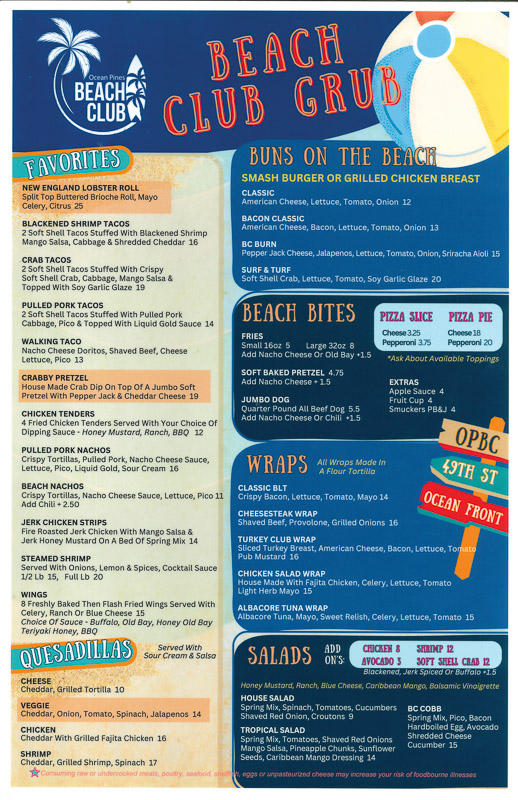 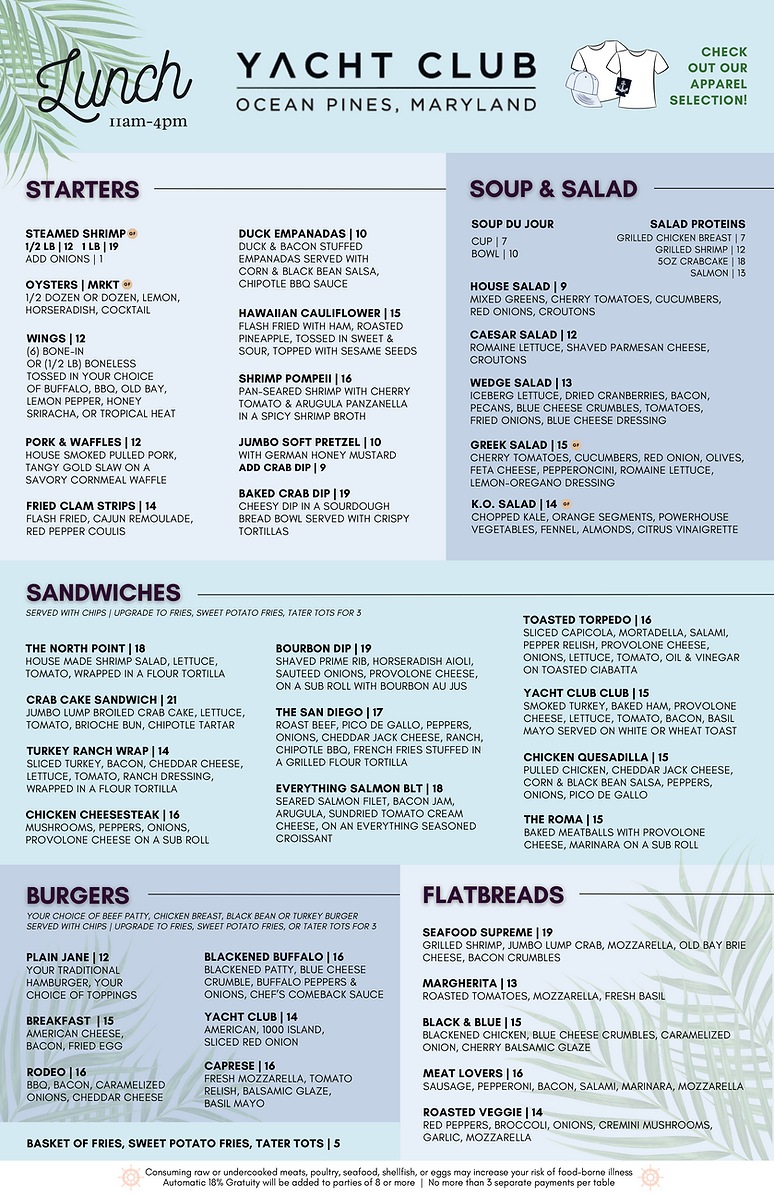 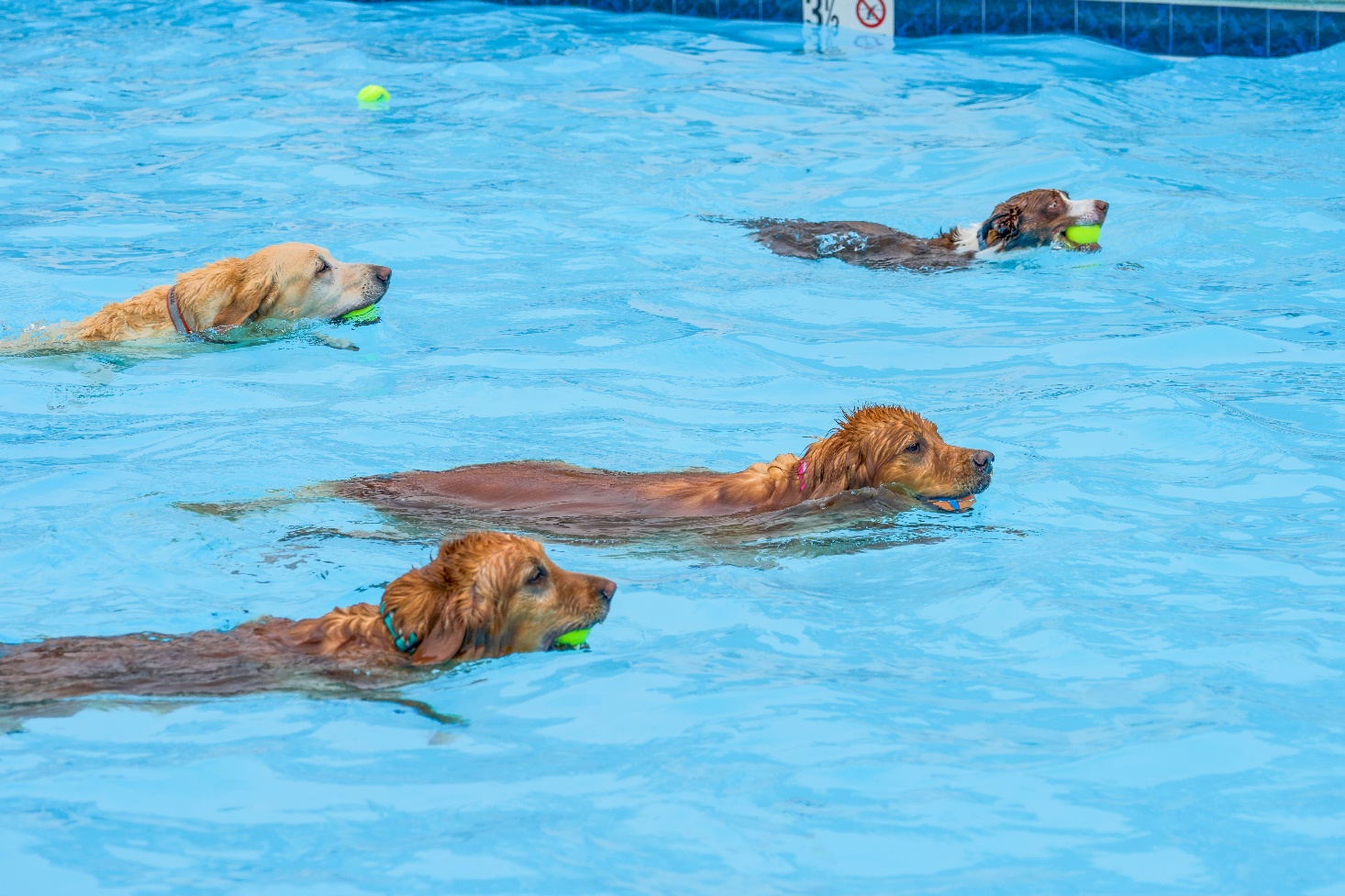 Director of Business Administration – Linda Martin
Maintenance
Beach Club – installed air hand dryers
Air hand dryer also to be installed in upcoming racquet center bathroom renovation
Sports Core Pool – closed August 19 – September 2 for cleaning
Marina – cleaned docks
Yacht Club Pool – removed ladder for repair
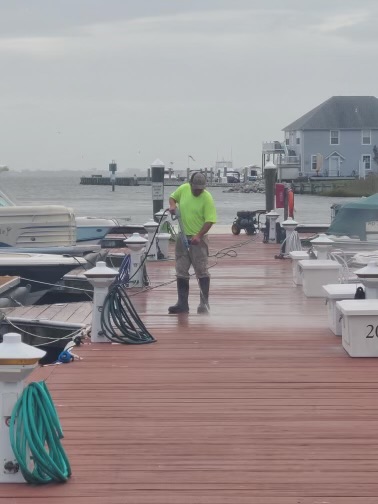 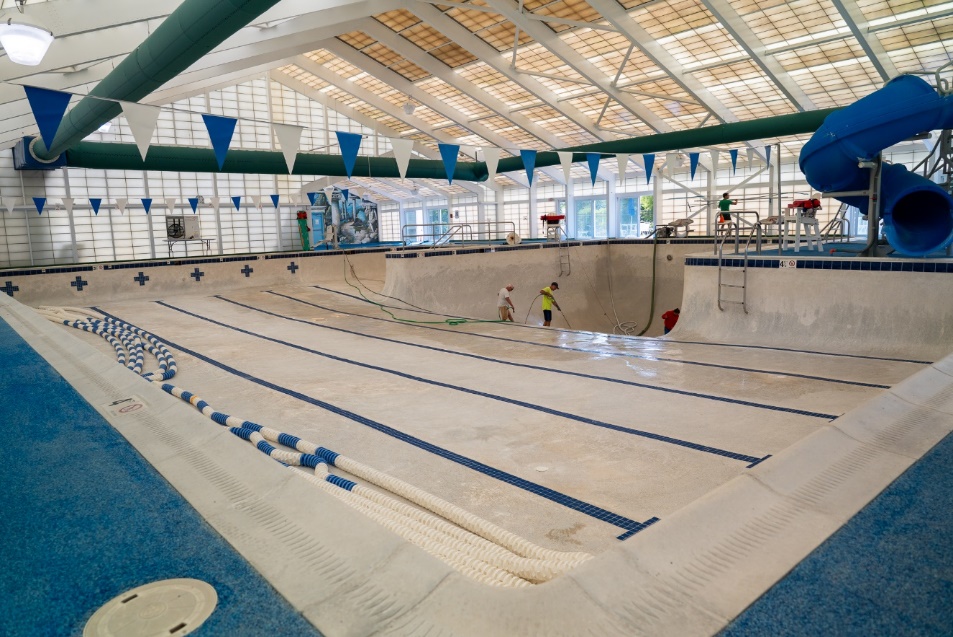 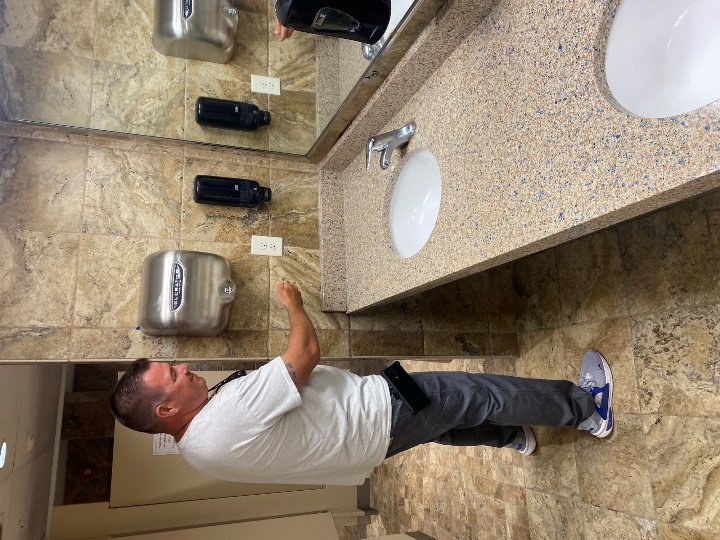 Drainage
Repair made to failing drainage pipe:
Work done in-house by Public Works
Total cost:  $1,878
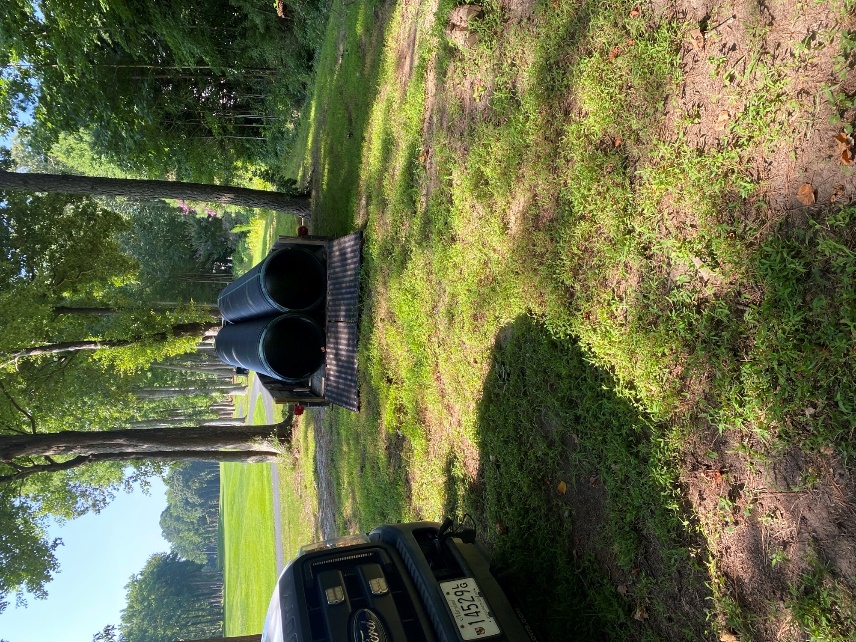 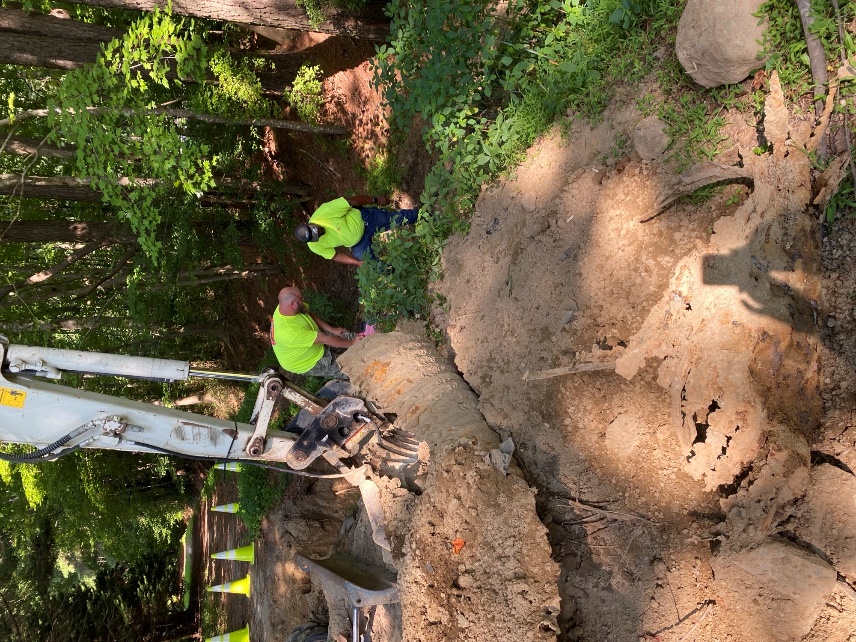 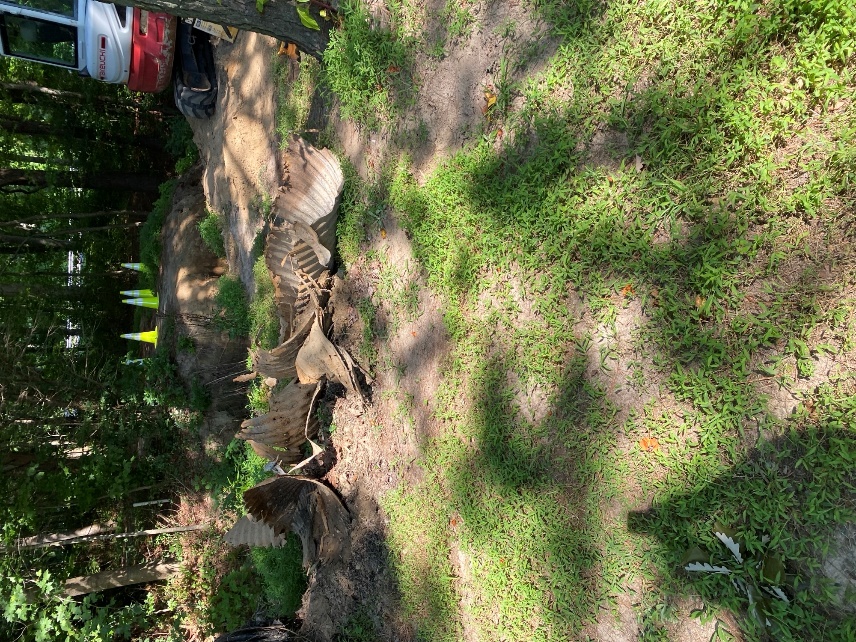 Roads
Road paving – roads to be completed this year:
Commodore Court, Dinghy Court, Fairhaven Court, Juneway Lane, Portside Court, Riverside Court & Weeping Willow Court
Road safety:
Curve signs added to Ocean Parkway
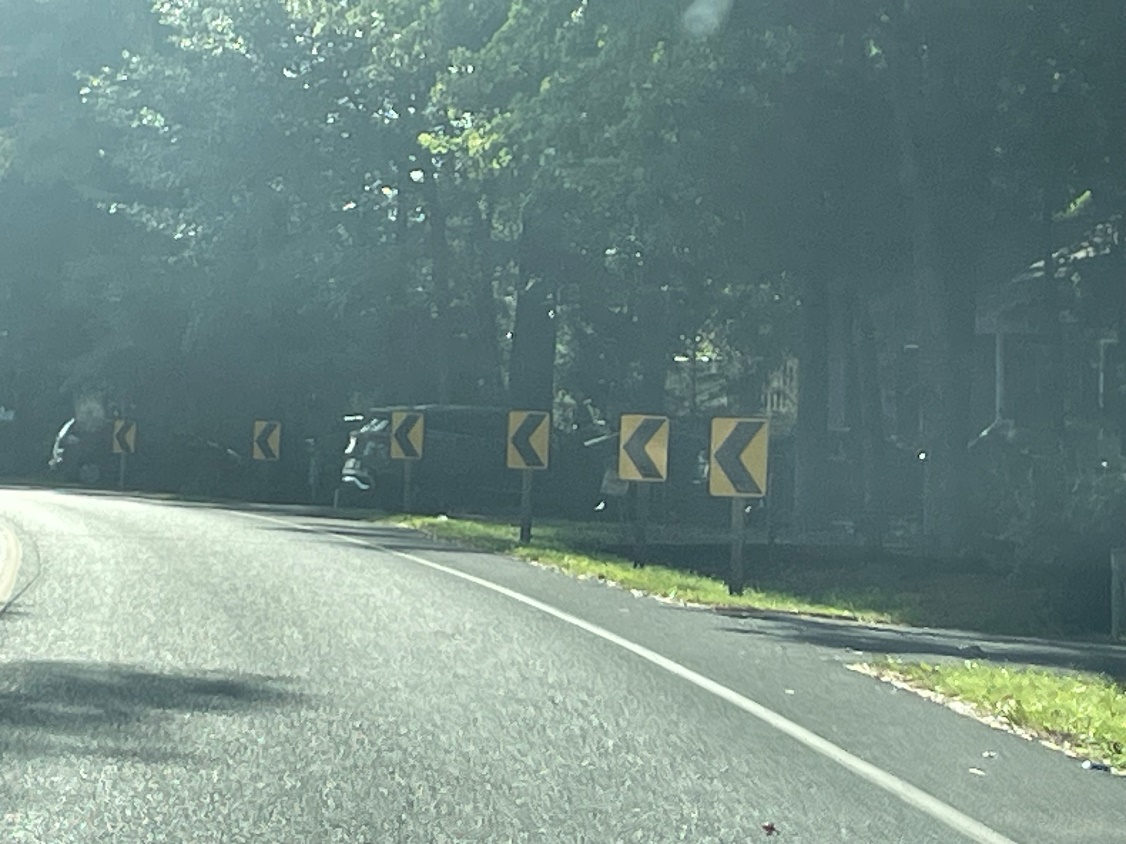 Bulkheads
2024/2025 Bulkhead Replacement to begin soon
Properties to be completed:
74, 76, 78 & 80 Wood Duck Drive
4, 8, 10, 14, 16, 18 20, 22, 23, 24, & 25 Mallard Drive East
3, 5, 7, 9, 11, 13, 15 & 17 Ebb Tide Court
Mailboxes
Hopewell Court:
Pedestals replaced (per phase I of the mailbox project)
Bench donated by the Ocean Pines Garden Club and placed near the mailboxes
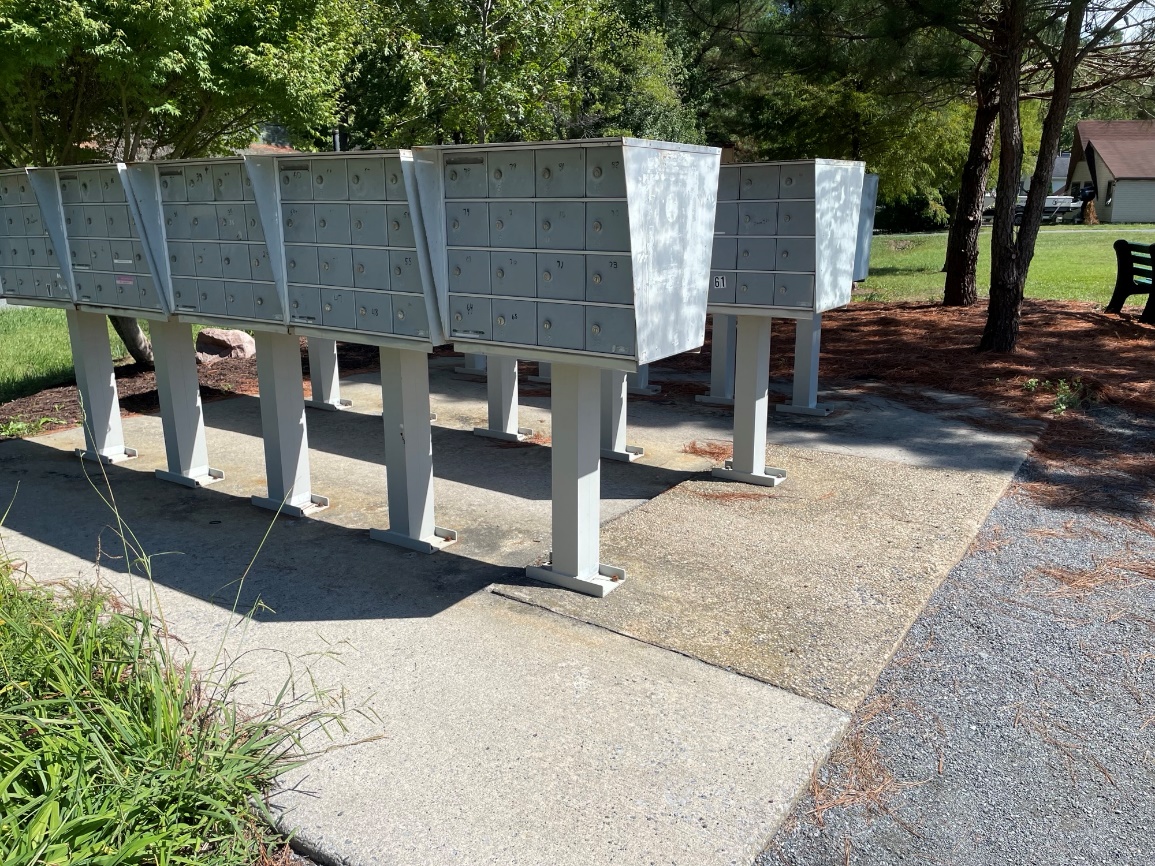 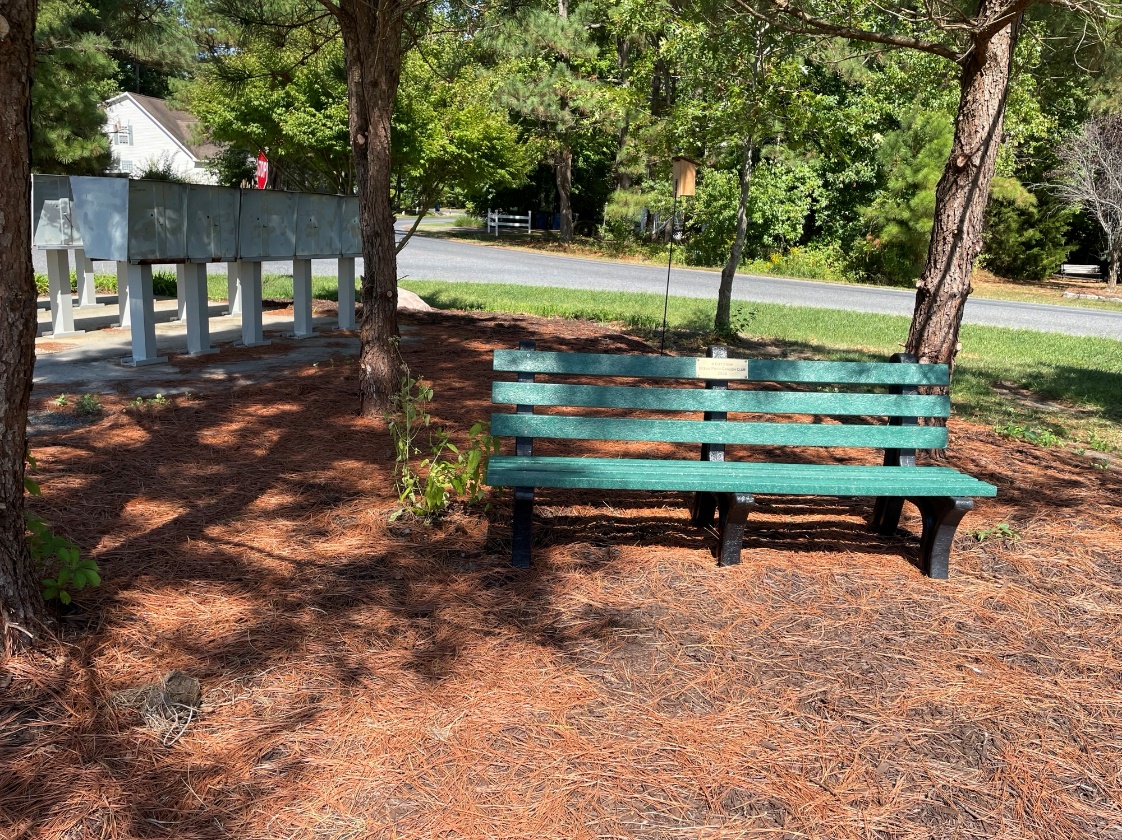 CPI Violation DashboardAugust
Violations
146 violations initiated in August:  63 maintenance/trash/debris; 17 no permit;  21 signs;              45 miscellaneous
Miscellaneous violations includes stop work orders, trailers, unregistered/junk vehicles, and vehicle parking
169 violations complied out; 243 remain open
97 maintenance/trash/debris; 57 no permit; 14 signs; 75 miscellaneous
Work OrdersAugust
121 work orders initiated in August:  8 bulkhead;  29 drainage;                                       15 grounds/landscaping; 2 roads; 3 signs; 64 general maintenance
Majority still open in drainage (56):
8 – over 30 days; 24 – over 60 days
Average 1-4 work orders a day to complete depending upon severity
Customer Service Dashboard(from info@oceanpines.org)August
Financials
Budget 2025-2026
Pivot
The cost of safety and decisions made
Support department and amenities (Golf, Aquatics, Rec & Parks and Racquet Sports) continue to address costs and efficiencies
Increase investment in amenities
Pricing studies
MONTH OF AUGUST 2024 FINANCIAL RESULTS
AUGUST 2024 YTDFINANCIAL RESULTS
PUBLIC SAFETY PERCENTAGE OF ASSESSMENT
PUBLIC SAFETY INCREASES TO ASSESSMENT
UNAUDITED RESERVE SUMMARY AUGUST 2024 ($ MILLIONS)
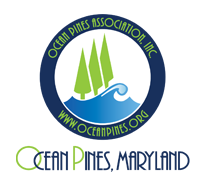 Treasurer’s Report - Monica Rakowski
Cash & Short-Term Investments
Month of August
As of August 31, 2024, the Association had Approximately (~) $18.9M in Cash
Cash Increased ~ $0.2M from the Same Time Period Last Year
Cash Decreased Less than ~ $0.1M from July 2024
$11.6M Invested in CDAR’s
$66K in Interest Income Recognized for the Month
Remaining $7.3M in Insured Cash Sweep, Treasury Bills, Money Market and Other Operating Accounts (Diversified Between 2 Local Banks)
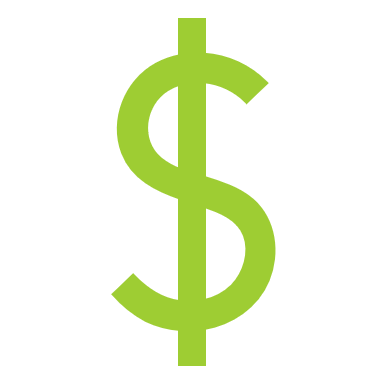